Impact of fracking on PAH levels in ambient air
L. Blair Paulika, Carey E. Donalda, Brian W. Smitha, Lane G. Tidwella, Kevin A. Hobbiea, Laurel Kinclb, Erin N. Haynesc, Kim A. Andersona
aDepartment of Environmental and Molecular Toxicology, Oregon State University,  Corvallis, Oregon, USA; bCollege of Public Health and Human Sciences, Oregon State University, Corvallis, Oregon, USA; cDepartment of Environmental Health, University of Cincinnati, Cincinnati, Ohio, USA
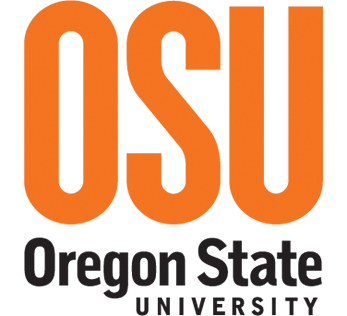 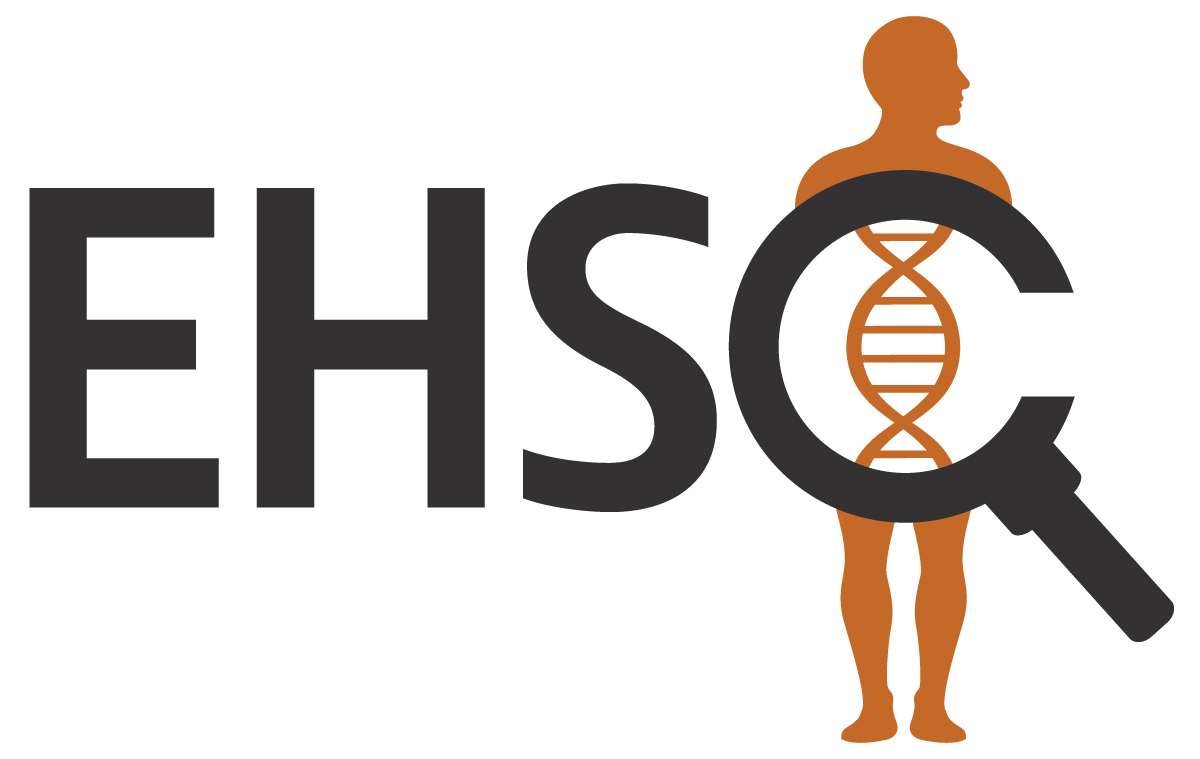 Fracking well  pad
0.1 mile, “close” (n=5)
0.1-1.0 mile, “middle” (n=12)
1.0 mile, “far” (n=6)
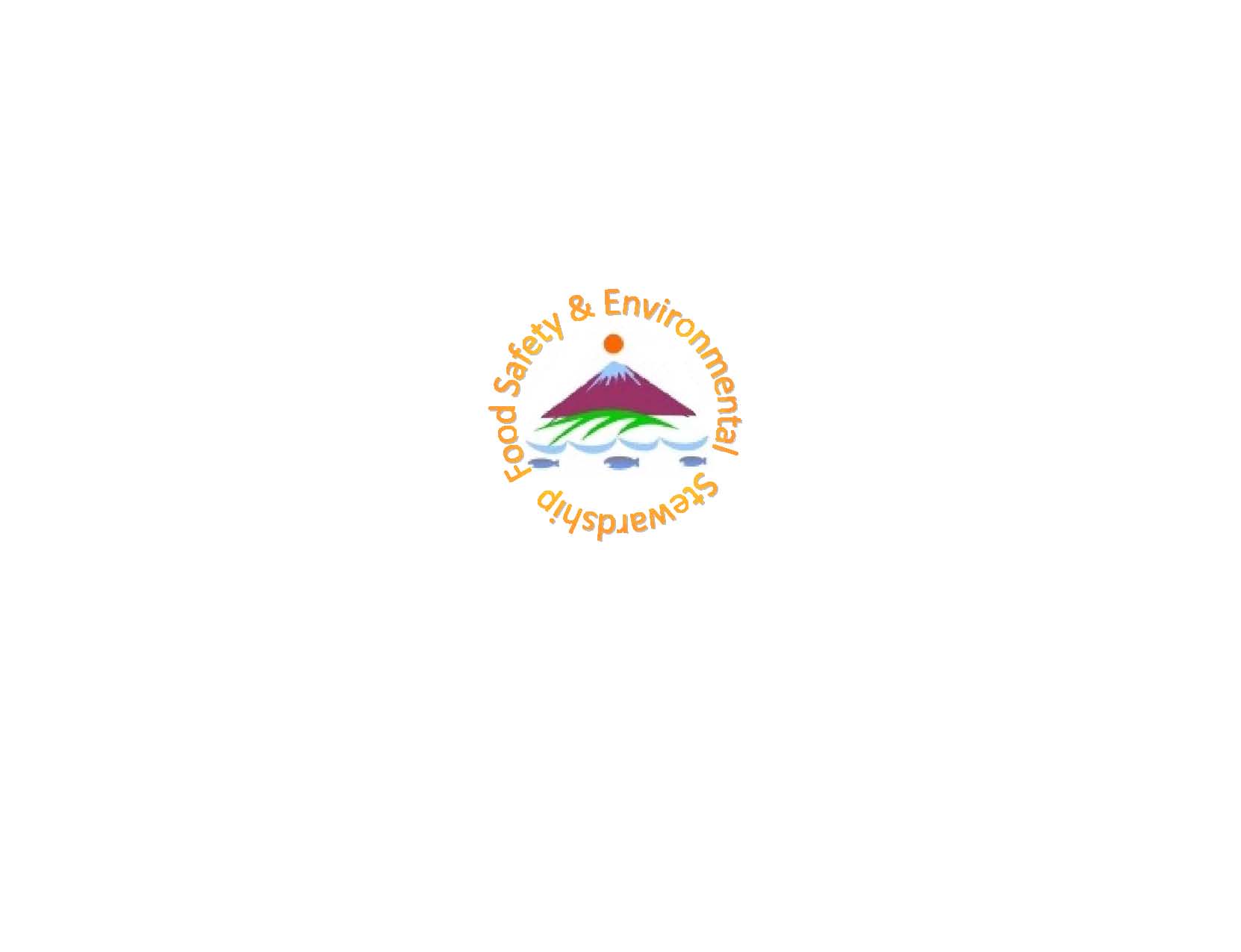 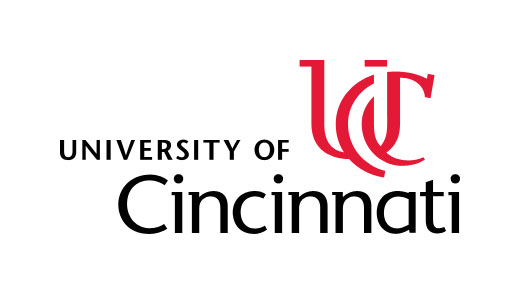 Introduction
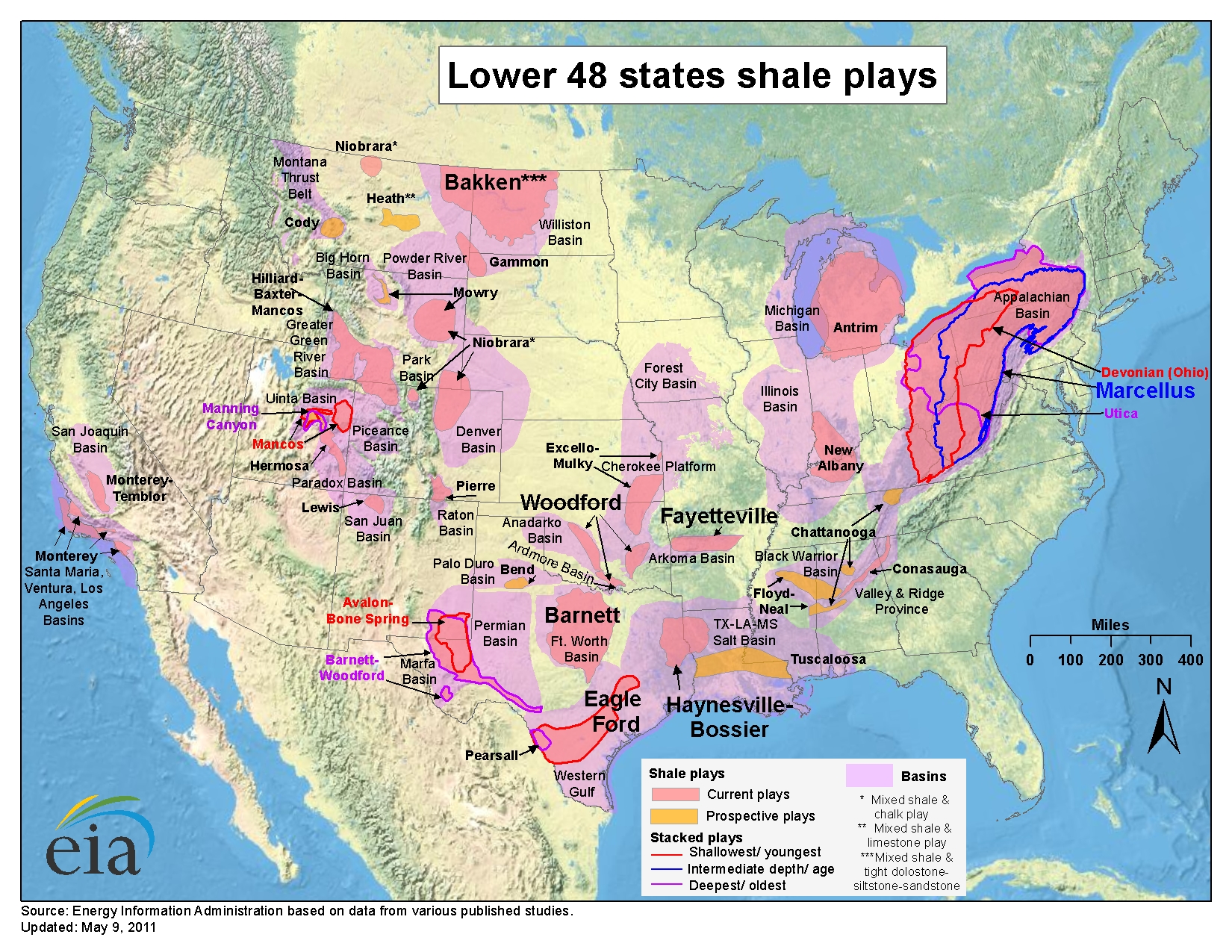 Fracking is increasing rapidly in the United States (Figure 1)
Studies suggest exposure to fracking-related volatile organic compounds are associated with health risks2,3
Polycyclic aromatic hydrocarbons (PAHs) may be of concern4-6
Only one study measures ambient PAHs in relation to fracking7
Methods
Deployed low density polyethylene (LDPE) passive air samplers 
23 properties, for 3 weeks
Trained landowners mailed to lab at OSU 
Cleaned LDPE with isopropanol, extracted with hexane
Analyzed for 62 PAHs using GC-MS/MS
Calculated air concentrations using performance reference compound data8
Data grouped based on distance to closest active fracking well (Figure 2)
“Active fracking well” = drilling, drilled, or producing
Two sample t-tests performed on pairwise combinations of distance groups, α = 0.05
Distance to active fracking well (miles)
Figure 1: Map of natural gas reserves in the United States1.
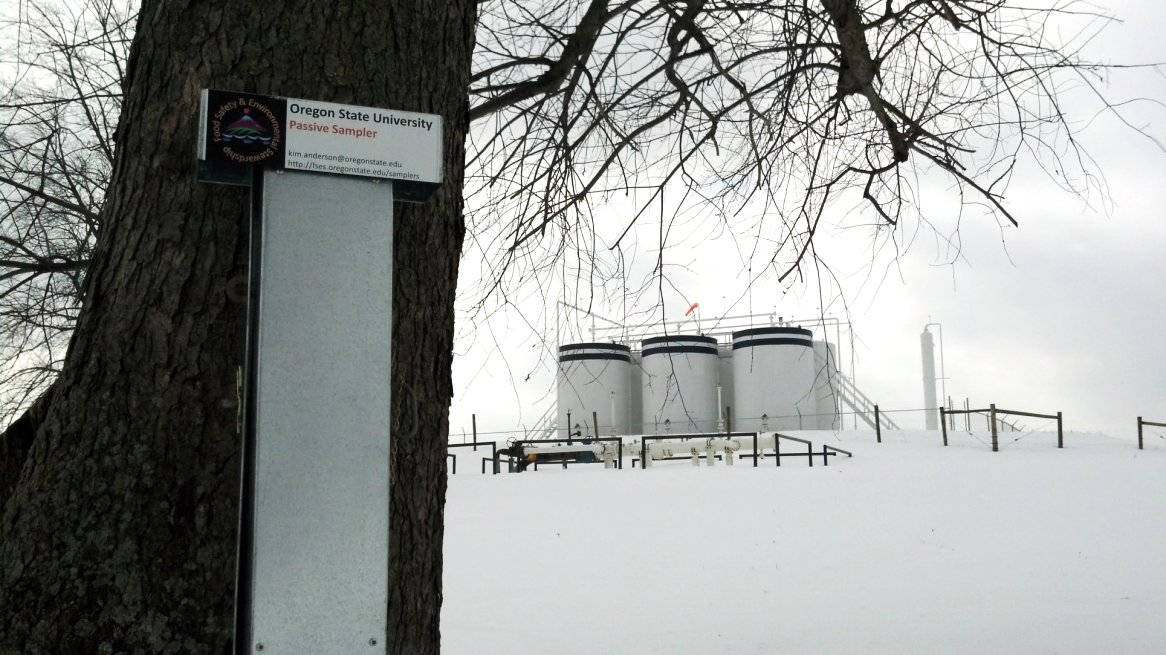 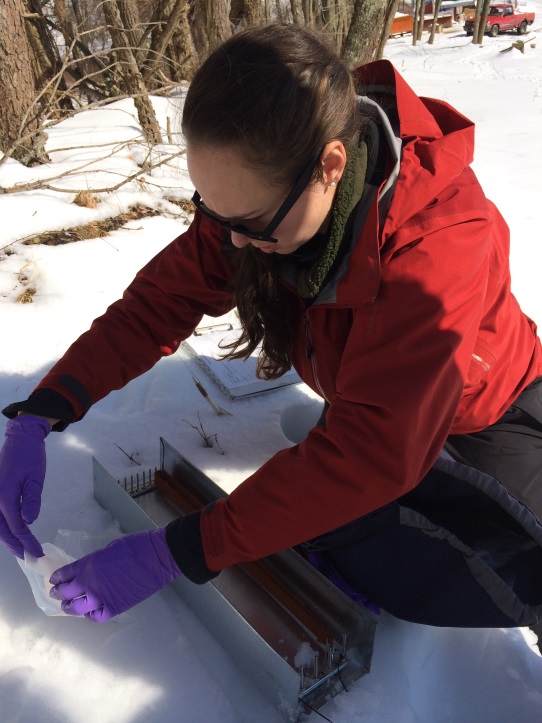 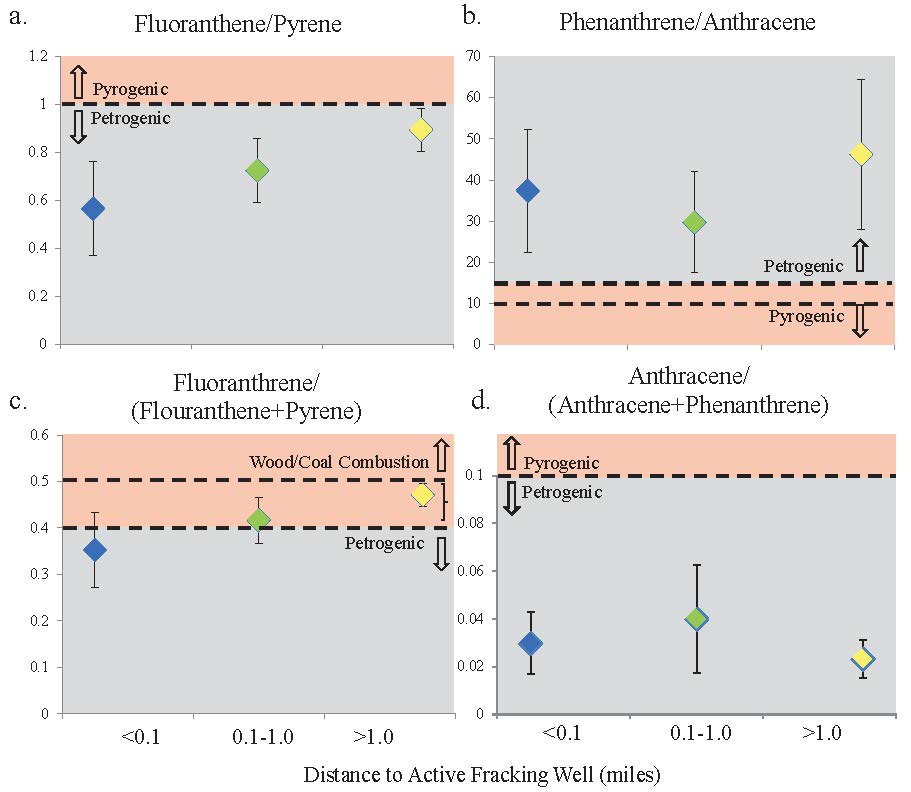 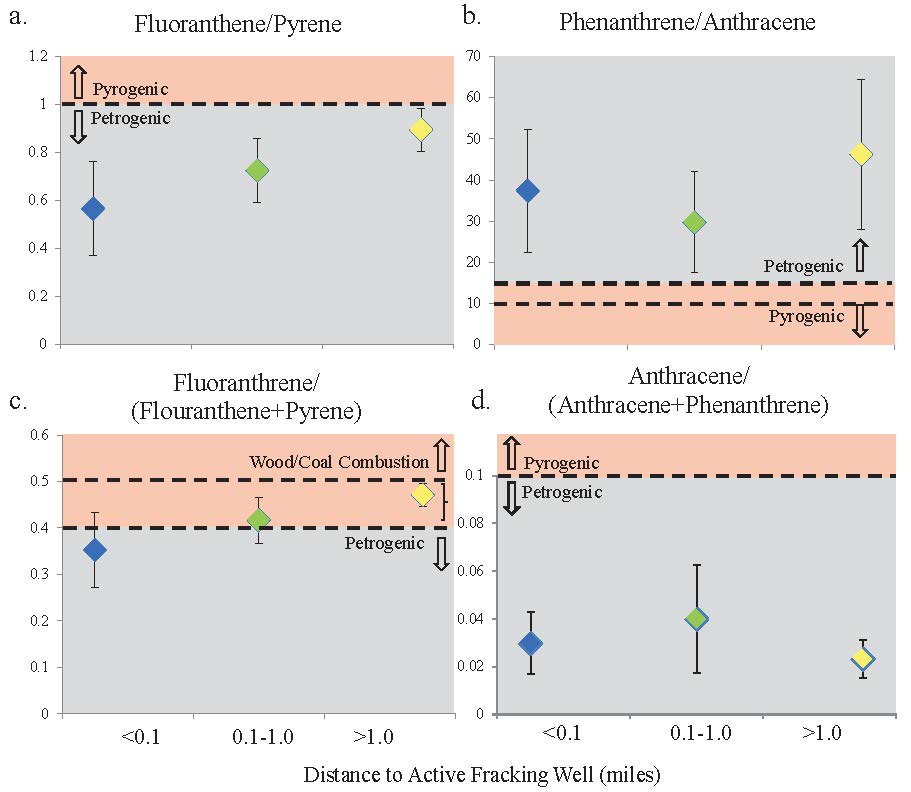 Results & Discussion
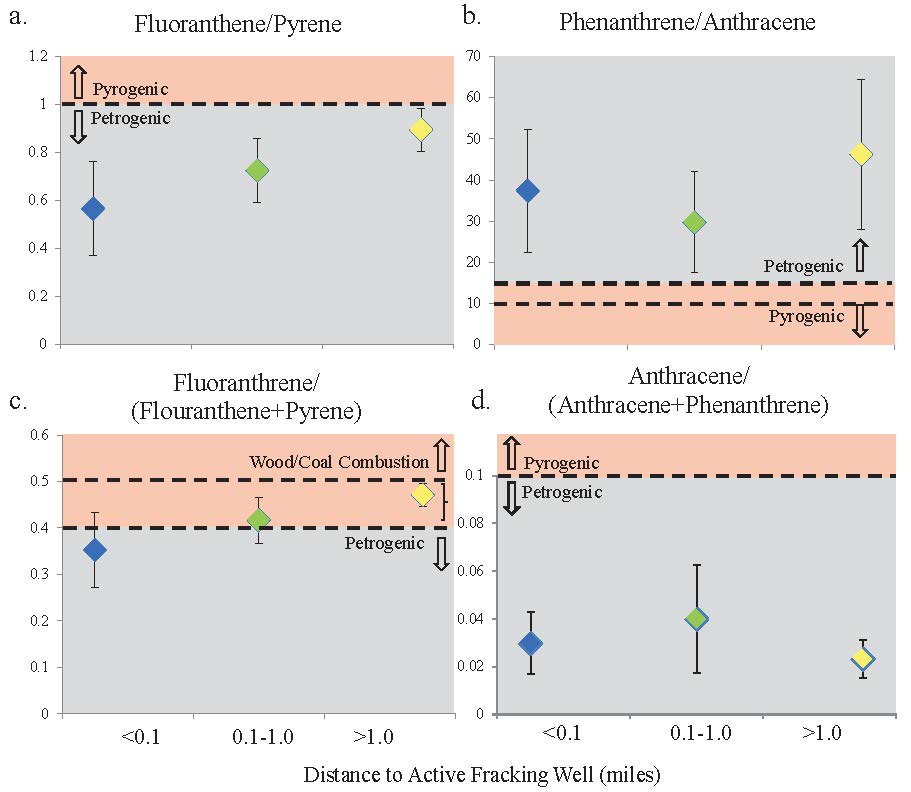 Distance to active fracking well (miles)
PAH sourcing ratios. Petrogenic mixtures are enriched in the more thermodynamically stable isomers, pyrene and phenanthrene. The predominant petrogenic signatures suggest PAH mixtures are predominantly influenced by direct releases of PAHs from the earth, not combustion.
C.E. Donald deploys passive samplers in air sampling cage (left); an air sampling cage with a producing fracking well pad in the background (right).
.
<0.1              0.1-1              >1.0
Excess Lifetime Cancer Risk Estimates 
3 Exposure Scenarios14
Hypothesis
Residential minimum 
11/million in close group           7/million in far group
Residential maximum 
262/million in close group 176/million in far group
Outdoor worker 
54/million in close group           36/million in far group
Average sum of 62 PAHs. PAHs show a decreasing trend as distance to the closest active fracking well increases.
Average sum of 14 PAHs, compared to previous studies9-12. All data are vapor phase PAHs. PAHs closest to fracking activity are roughly an order of magnitude higher than in rural reference locations.
PAH levels increase as distance to an active fracking well decreases
Figure 2: Visual explanation of three distance groups used in data analysis.
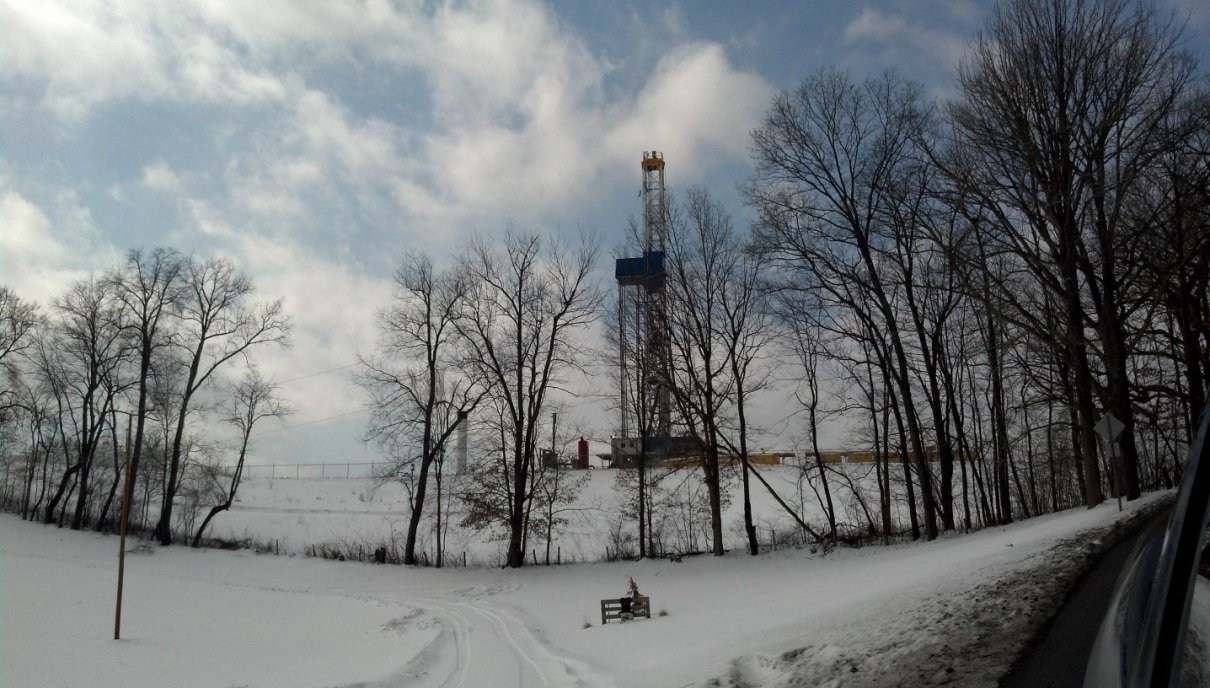 Average carcinogenic potency of PAHs. Benzo[a]pyrene equivalent concentrations (BaPeq), derived using the EPA’s Relative Potency Factors.13 Potency decreases significantly when samplers are farthest from fracking activity.
A well is fracked in rural Ohio.
Implications 
  Sourcing ratios suggest PAHs near fracking wells are influenced by direct releases from the earth
    Elevated PAH levels may be related to fracking activity 
  All excess lifetime cancer risk estimates are >1/million, U.S. EPA’s conservative level of concern
    PAH levels are relevant to human health
Acknowledgements
We acknowledge G. Wilson, R. Scott, J. Padilla, G. Points and M. McCartney of the OSU Food Safety and Environmental Stewardship Program for help with analysis, Dr. D. Rohlman of the OSU Environmental Health Sciences Center (EHSC) Community Outreach and Engagement Core (COEC), S. Elam from the University of Cincinnati (UC),  EHSC COEC, J. Alden (UC) and Paul Feezel of Carroll Concerned Citizens, all for assistance with volunteer recruitment and communication, P. Kuhnell (UC) for mapping sample sites, and the volunteer participants in Ohio for making this study possible. This work was funded by the National Institute of Environmental Health Sciences grants to UC: P30-ES06096 and OSU: P30-ES000210.
References
1Energy Institute of America, 2011; 2McKenzie LM, Witter RZ, Newman LS, & Adgate JL (2012) Human health risk assessment of air emissions from development of unconventional natural gas resources. Sci. Total Environ. 424:79-87. 3McKenzie LM, et al. (2014) Birth Outcomes and Maternal Residential Proximity to Natural Gas Development in Rural Colorado. Environmental health perspectives. 4Goldstein BD, et al. (2014) The Role of Toxicological Science in Meeting the Challenges and Opportunities of Hydraulic Fracturing. Toxicological Sciences:kfu061. 5Adgate JL, Goldstein BD, McKenzie LM (2014) Potential public health hazards, exposures and health effects from unconventional natural gas development. Environmental Science & Technology. 6Sommariva R, et al. (2014) Observations of the Release of Non-methane Hydrocarbons from Fractured Shale. Environmental Science & Technology. 7Colborn T, Schultz K, Herrick L, & Kwiatkowski C (2014) An Exploratory Study of Air Quality Near Natural Gas Operations. Hum. Ecol. Risk Assess. 20(1):86-105. 8Huckins JN, Petty JD, Booij K. (2006) Monitors of Organic Chemicals in the Environment (Springer, New York). 9Simcik MF, Zhang H, Eisenreich SJ, Franz TP (1997) Urban Contamination of the Chicago/Coastal Lake Michigan Atmosphere by PCBs and PAHs during AEOLOS. Environmental Science & Technology 31(7):2141-2147. 10Ravindra K, et al. (2006) Seasonal and site-specific variation in vapour and aerosol phase PAHs over Flanders (Belgium) and their relation with anthropogenic activities. Atmospheric Environment 40(4):771-785. 11Khairy MA & Lohmann R (2012) Field Validation of Polyethylene Passive Air Samplers for Parent and Alkylated PAHs in Alexandria, Egypt. Environmental Science & Technology 46(7):3990-3998. 12Tidwell LG, Allan SE, O'Connell SG, Hobbie KA, Smith BW, Anderson KA. (submitted 2014) PAH and OPAH Air-Water Exchange during the Deepwater Horizon Oil Spill. 13EPA, U. S. (2010). Development of a Relative Potency Factor (RPF) Approach for Polycyclic Aromatic Hydrocarbon (PAH) Mixtures. Washington, D.C. 14EPA, U. S. (2014). Memo: Recommended Default Exposure Factors. Office of Solid Waste and Emergency Response. Washington, D.C.